Математические фокусы на уроках математики
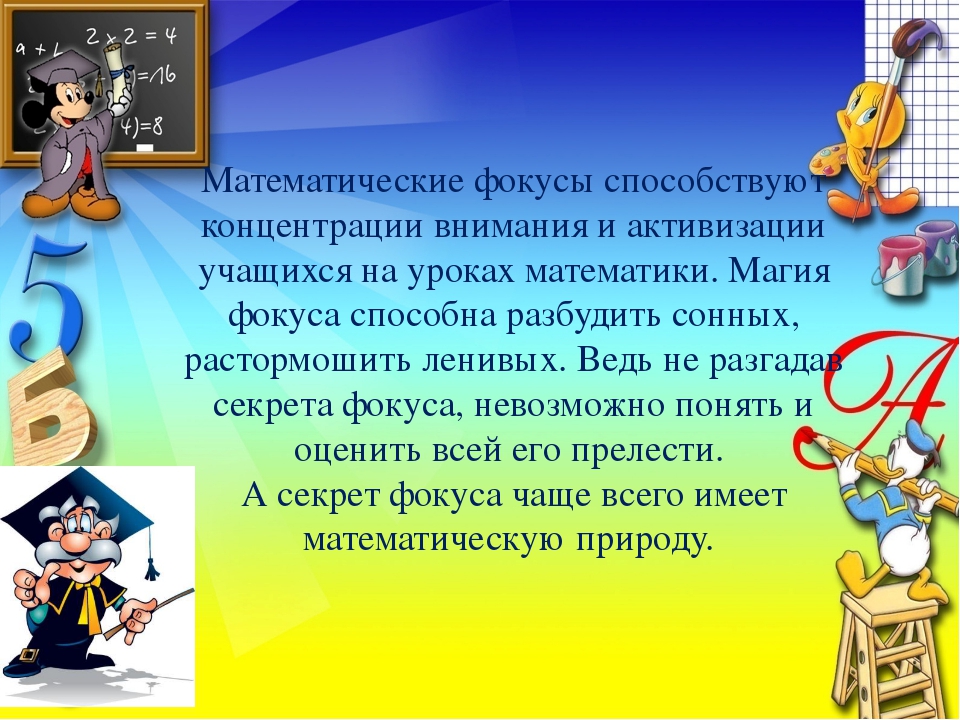 Введение
Математические фокусы имеют свою особенную прелесть. Они очень увлекательно демонстрируют математические закономерности.
В математических фокусах изящество построений соединяется с занимательностью.
Актуальность
Фокусы развивают творческие начала, артистические способности, стимулируют потребность в творческом самовыражении;
Математические фокусы способствуют развитию внимания и активизации учащихся на уроках математики
Виды математических фокусов
Фокусы на нахождение числа.
Фокусы с магическими таблицами для угадывания чисел.
Фокусы с настенным календарём.
Фокусы с прикосновением.
Фокусы на нахождение числа.
Фокусы с мелкими предметами ( игральные кости , домино и т. д.)
Фокусы с уравнениями.
Фокусы с предопределением результата.
Фокус « Всегда 8»Задумайте число.Умножьте его на 2.К произведению прибавьте 3.Полученную сумму умножьте на 4.Из полученного произведения вычитаем 12.Полученную разность делим на задуманное число.Почему у всех всегда получится 8?
Секрет фокуса
((Х *2 ) +3 )*4-12 =  8*Х+12-12=8Х

8Х: Х = 8
«Угадай число»
Содержание фокуса. 
Попросите любого зрителя задумать число. Потом это число зритель должен умножить на 2,
 прибавить к результату 8, 
разделить результат на 2
 и отнять задуманное число 
. В результате вы смело называете число 4.
Секрет фокуса:
 Загадано число X. Зритель выполняет следующие операции:
Х*2       
  Х*2+8  
(Х*2 +8)/2
(Х*2 +8)/2-Х=Х+4-Х=4
Мы получили 4 независимо от изначально загаданного числа
Фокус « Всегда 12»
Задумайте число
Прибавьте к нему 2
Результат умножьте на 2
К результату прибавьте 3
Отнимите задуманное число
Прибавьте 5
Вновь отнимите задуманное число
Получаем всегда 12
Фокус     « Всегда задуманное число»
Задумайте и запишите четырёхзначное число
Отбросьте в нём справа  сначала одну  цифру , а затем, ещё одну и вновь ещё одну
Полученные  трёхзначные , двузначные и однозначные числа – сложите.
Сумму необходимо умножить на 9
К произведению надо прибавить сумму цифр первоначального задуманного четырёхзначного числа.
Ну как? Я угадала? Это и есть задуманное Вами число?
Сколько лет?
Этот математический фокус лучше показывать мужчинам. Возраст - дело деликатное. 
Итак, предложите товарищу умножить его возраст на пять. 
Пусть к полученной сумме он прибавит восемь, а результат умножит на два.
 Из этого числа нужно вычесть шесть, а полученную сумму умножить на 10.
Секрет фокуса
Из результата Вы вычитаете 100 и на 100 же делите. Перед Вами - возраст собеседника. 
Для наглядности. 
Предположим, Вам 20 лет.
20*5=100 
2) 100+8+108 
3) 108*2=216 
4) 216-6=210 
5) 210*10=2100 
6) 2100-100=2000 
7) 2000:100=20
Фокус « Угадать возраст»
Предлагается умножить число своих лет на 10.
Любую цифру в полученном результате надо умножить на 9.
Из первого произведения необходимо вычесть второе.
Сообщить результат.
Секрет фокуса
Цифру сотен в результате оставляем без изменения.
Цифру единиц складываем с цифрой десятков.
Получаем число лет.
Угаданный день рождения
Содержание фокуса. 
Объявите зрителям, что вы сможете угадать день рождения любого незнакомого человека, сидящего в зале.
 Вызовите любого желающего и предложите ему умножить на 2 число дня своего рождения.
 Затем пусть зритель сложит получившееся произведение и число 5. 
Далее умножит на 50 полученную сумму.
 К этому результату необходимо прибавить номер месяца рождения (июль — 7, январь — 1).
 Вслух назвать полученное число.
 Через секунду вы называете день и месяц рождения зрителя.
Секрет.
Все очень просто. В уме от того числа, которое назвал зритель, отнимите 250. У вас должно выйти трехзначное или четырехзначное число. Первая и вторая цифры — день рождения, две последние — месяц.
« Опять пять!»


        Предложите собеседнику загадать любое число, хоть семизначное.
 После этого нужно прибавить к этому числу следующее по порядку число, 
а к нему прибавить девять.
 Далее - пусть поделит число на два и отнимет загаданное число. 
То число, которое получится, Вы легко угадаете. Это число будет пять. 


Для наглядности. Пусть загаданное число будет 118. 1) 118+119=237 2) 237+9=246 3) 246:2=123 4) 123-118=5
«Угадать цифру»
Запишите пятизначное число. Из его цифр создайте новое пятизначное. Из большего числа вычитаем меньшее. В полученной разности зачеркните одну цифру. Посмотрев на оставшиеся цифры и используя цифровой корень числа, всегда можно сказать зачёркнутую цифру.
Секрет фокуса
Подбирается такая цифра, которая вместе с суммой сообщённых цифр составила бы ближайшее число , делящееся на 9 без остатка.
При выполнении фокуса может случиться , что сумма сообщённых вам цифр равна 9.В этом случае было зачеркнута цифра либо 0, либо 9
« Угадать задуманное число, ничего не   спрашивая»
Задумайте двузначное число. Припишите к нему справа и слева такое же число. 
Полученное шестизначное число 
-разделите на 7;
-далее разделите на 3;
- далее разделите на 13;
-далее разделите на 37.
О, чудо! Получаем задуманное число.
Секрет фокуса
Число 10101 дает удивительный результат при умножении на двузначное число.
Каждое двузначное число при умножении на 10101 
В результате дает само себя, записанное трижды.


                   7*3*13*37 =10101
Число « Шахерезады»
Задумайте трёхзначное число
Запишите его
Справа припишите  ещё раз то же самое число
Разделите полученное шестизначное число  сначала на 7, затем на 11 и наконец – на 13
Вы получаете первоначальное задуманное число.
Секрет фокуса
авсавс
7*11*13
1001
235235
1001
235
Фокус « Любимая цифра»
Задумайте свою любимую цифру
 Умножьте её на 7
 Полученный результат умножьте на число 15873.
Вы получите результат, записанный только любимой цифрой.
Фокус « Любимая цифра»
Задумайте свою любимую цифру:
- умножьте её на 9
- полученный результат умножьте на число 12345679.
Вы получите результат, записанный только любимой цифрой.
Секрет фокуса
111111=111*1001
1001=7*11*13
111= 3*37
7*(3*11*13*37)=
7*15873=
111111
12345678*9+9=
9*(12345678+1)=12345679*9=
1111111111
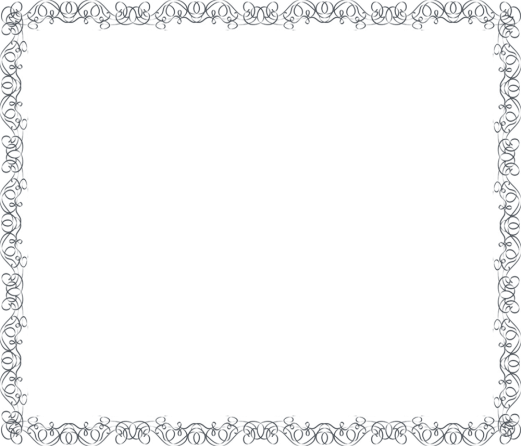 Фокус с игральной костью
Бросаем три кости и запоминаем цифры на его гранях.
- число, выпавшее на первой кости умножаем на  2, к результату прибавляем  5, результат умножаем ещё раз на 5;
-число, выпавшее на второй кости  сложите с предыдущей суммой, результат умножаем на 10;
-к полученному результату прибавьте число, выпавшее на  третьей кости и назовите результат
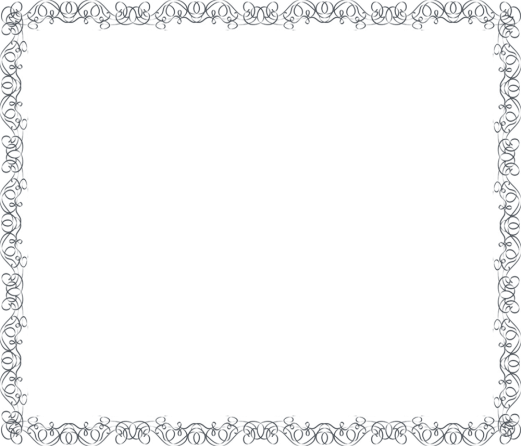 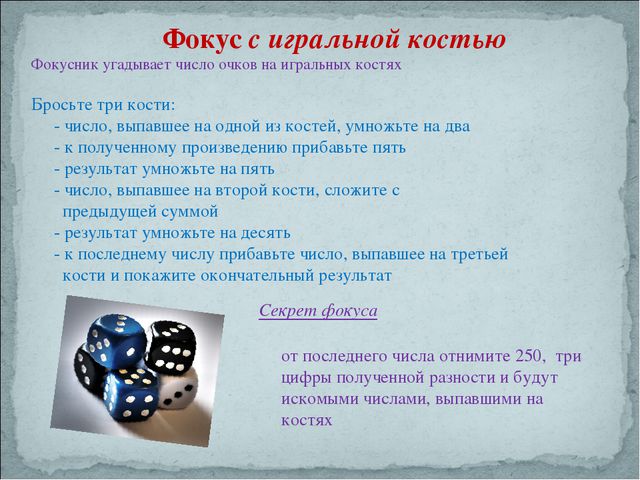 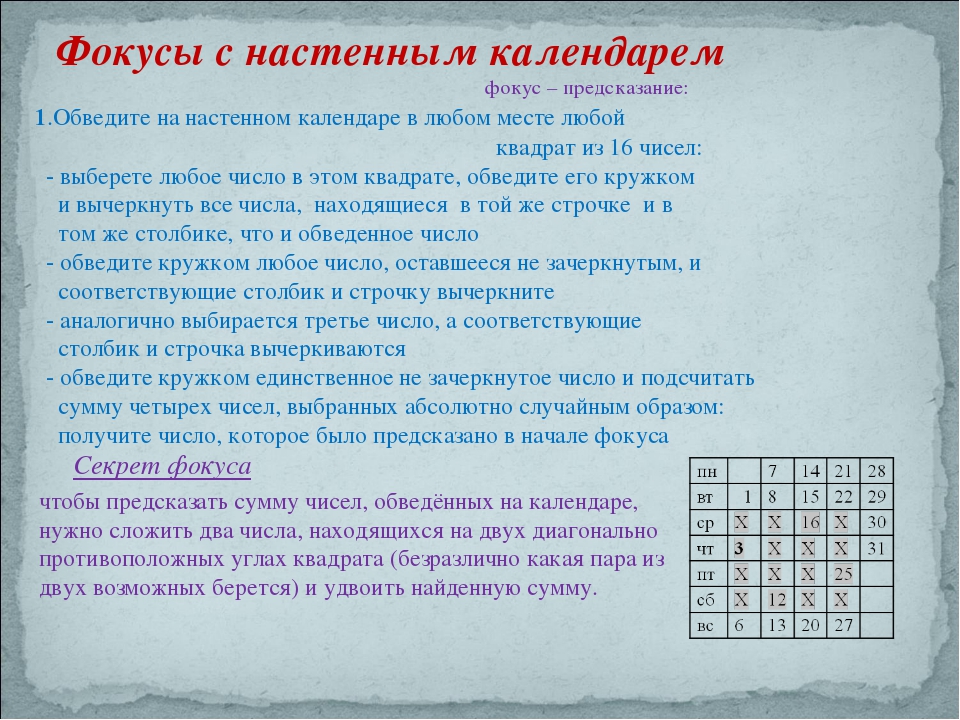 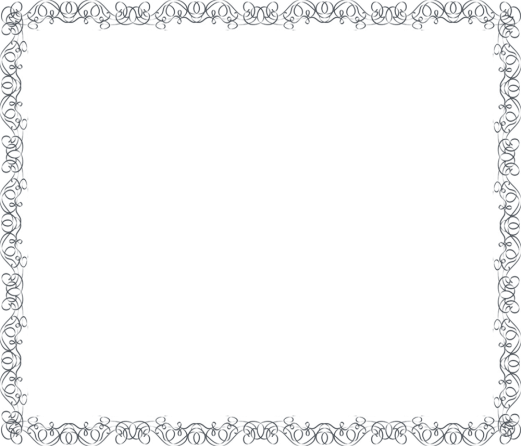 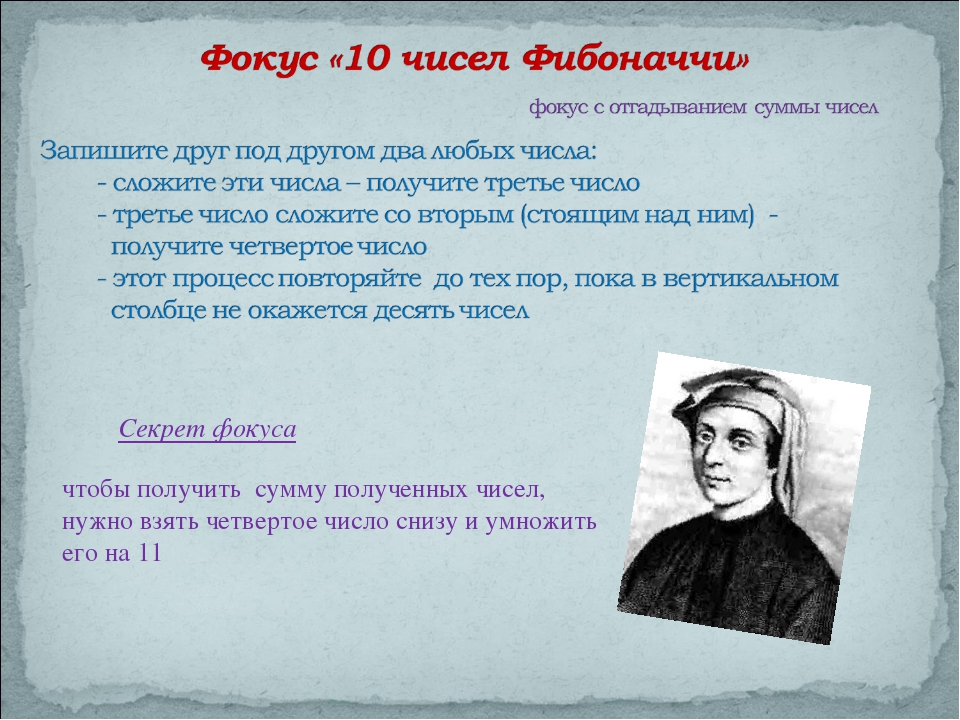 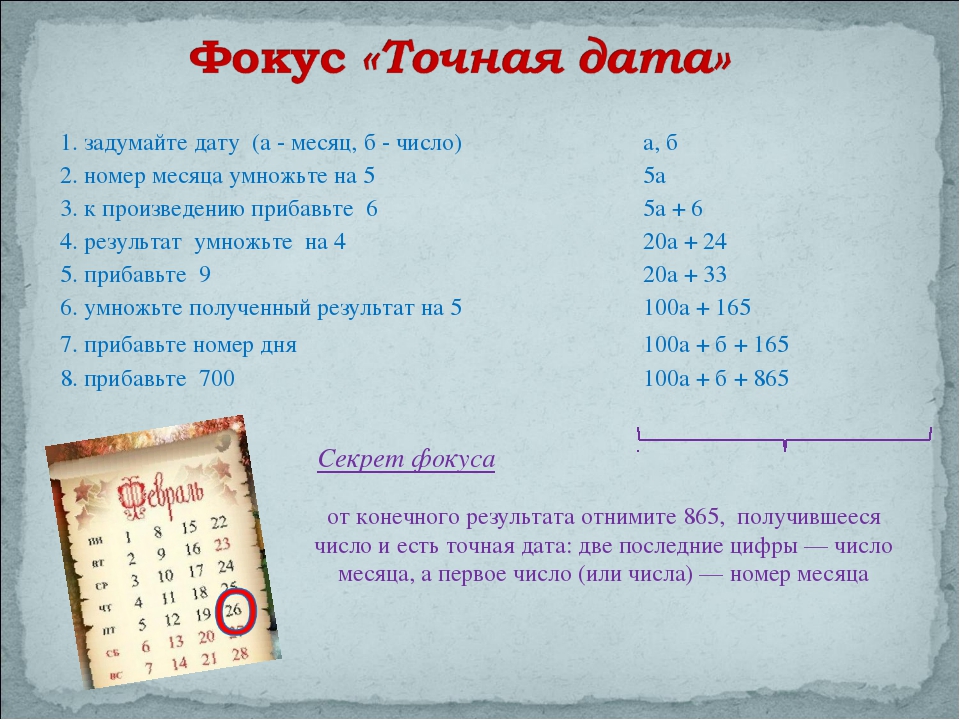 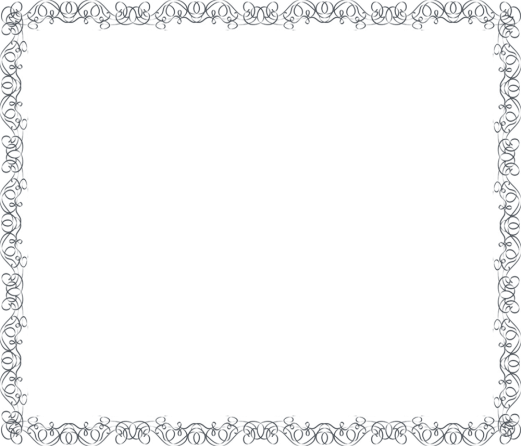 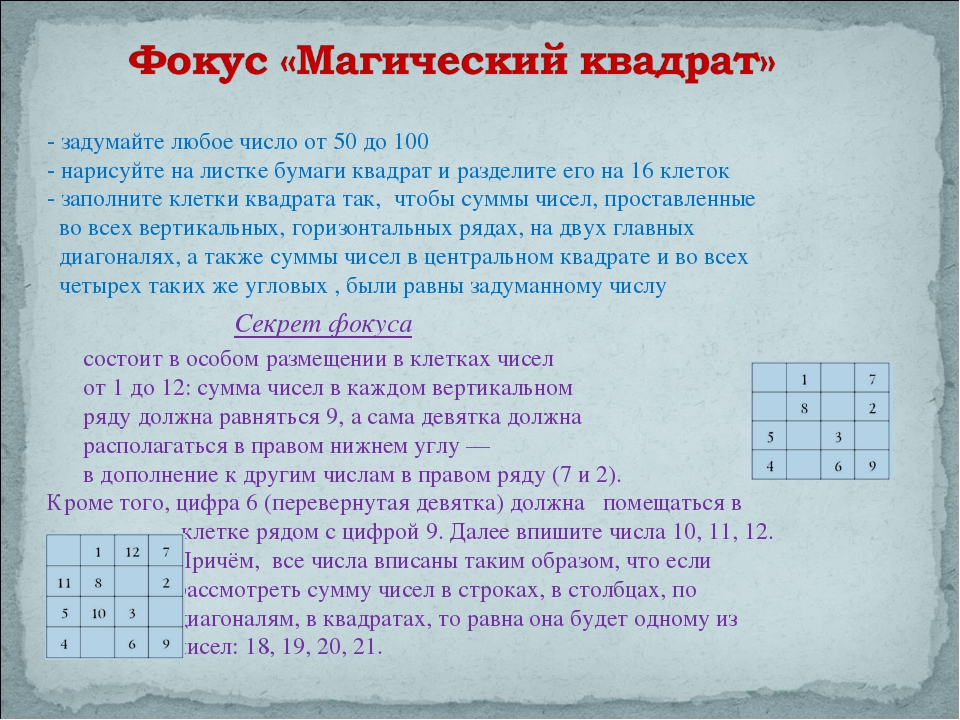 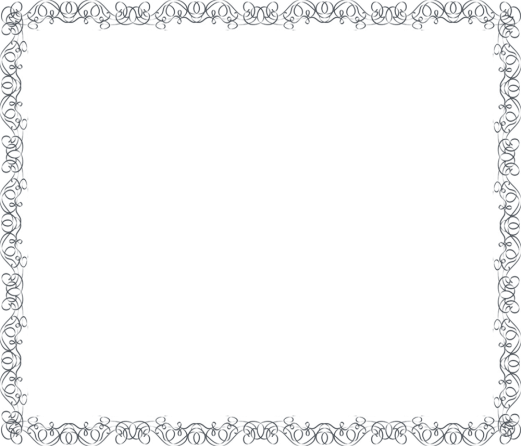 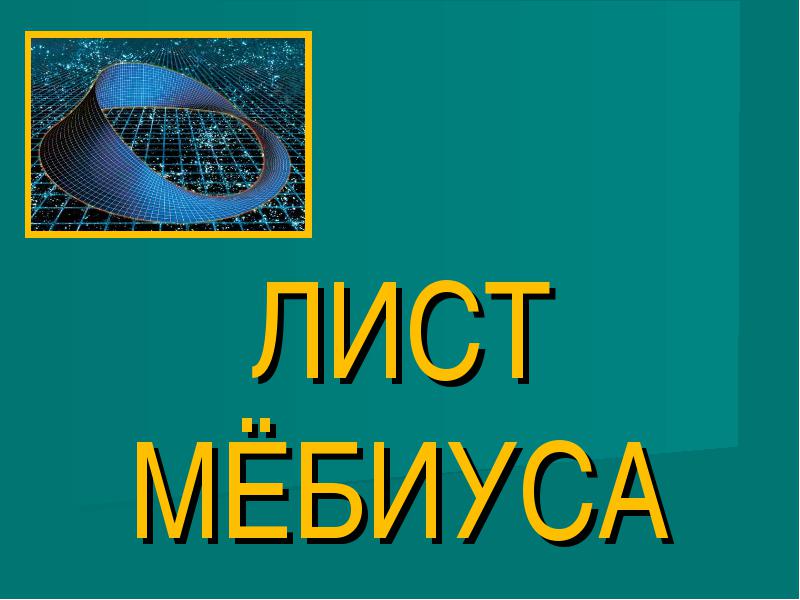 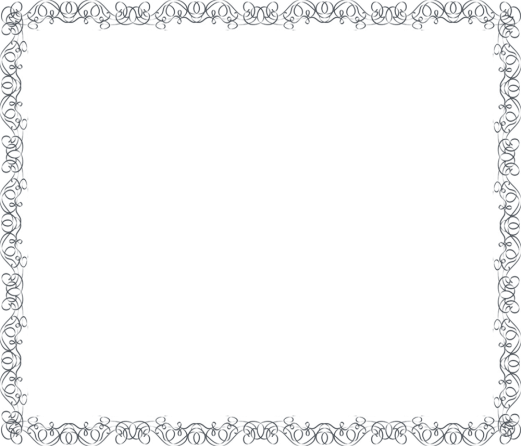 Лист Мёбиуса
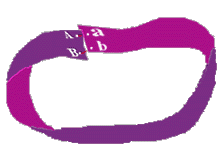 Односторонние поверхности: Лист Мебиуса и Бутылка Клейна
Мы так часто слышим слово – Бесконечность, а не хотелось ли вам когда- нибудь подержать эту самую бесконечность в своих руках? Для того что бы сделать это вам придётся взять в руки бумагу, ножницы и клей. Отрежьте полоску бумаги и склейте её как показано на рисунке.
У Вас получилась такая односторонняя поверхность:
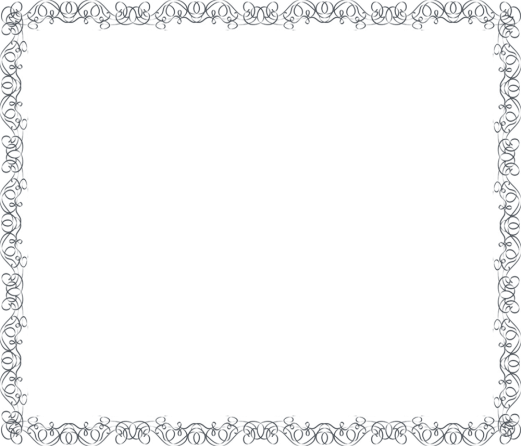 У Вас получилась такая односторонняя поверхность:
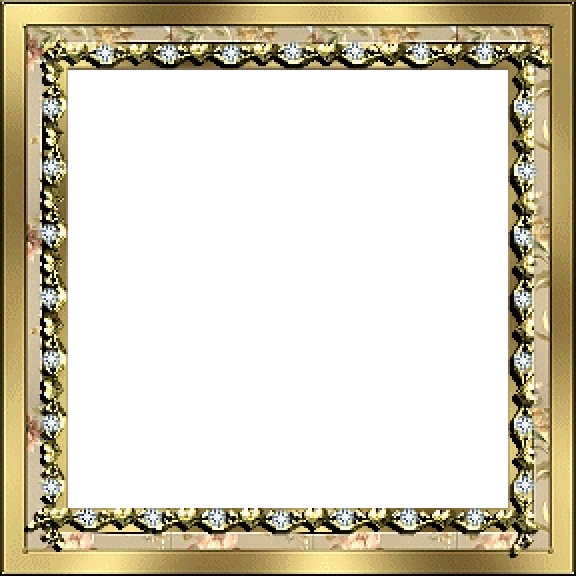 Что значит односторонняя? Это значит, что муравей (или житель Плоскатии , о котором мы говорили в предыдущей статье) побывает на обеих сторонах этого листа не переходя через край. Это значит, что вы можете не отрывая карандаша от бумаги, и не переходя через край закрасить эту фигуру с обеих сторон.
Лист Мебиуса таит в себе ещё много неожиданностей.
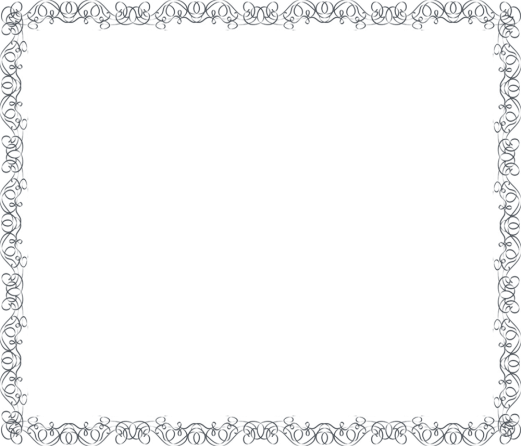 Фокус №1
Сделайте ещё один Лист Мебиуса, повёрнутый на пол оборота (180 градусов). А теперь попробуйте его разрезать посредине.
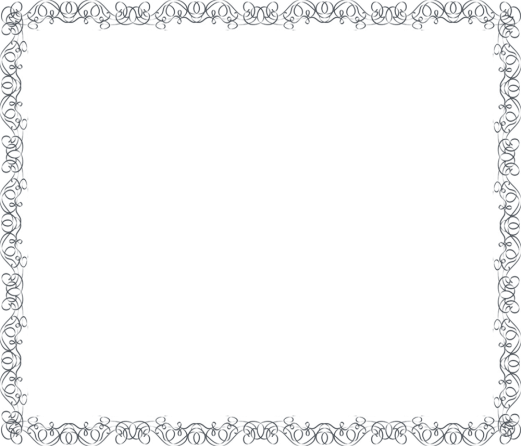 Фокус №2


Закрутите Лист на 2 полуоборота
(360 градусов) , и разрежьте его посередине. Что получается?
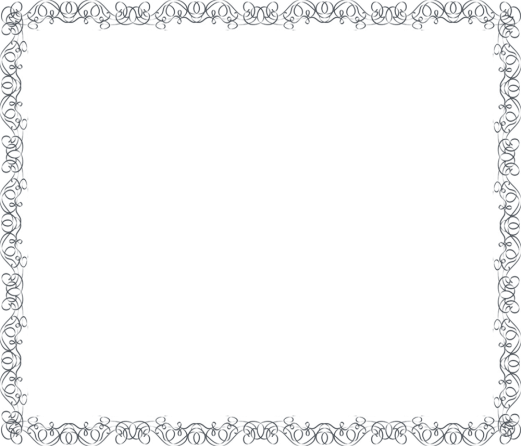 Фокус №3

Изготовьте Лист Мебиуса, который закручен на пол оборота 
(180 градусов), и начинайте его разрезать отступая все время одну треть от края.
Что получается на этот раз?
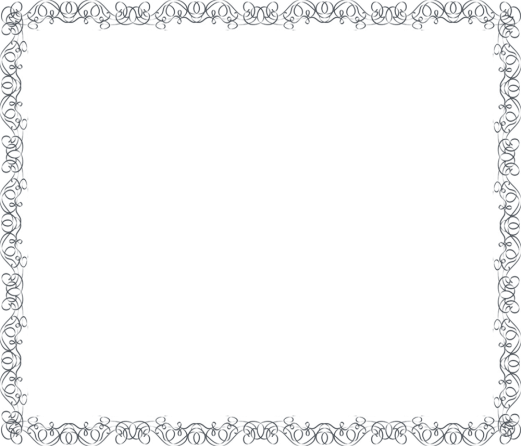 Фокус№4
Теперь изготовьте Лист Мебиуса, который закручен на 3 полуоборота (540 градусов), и разрежьте его пополам. У вас должен получиться Лист Мебиуса, который закручен узлом. Вроде этого, но сложнее:
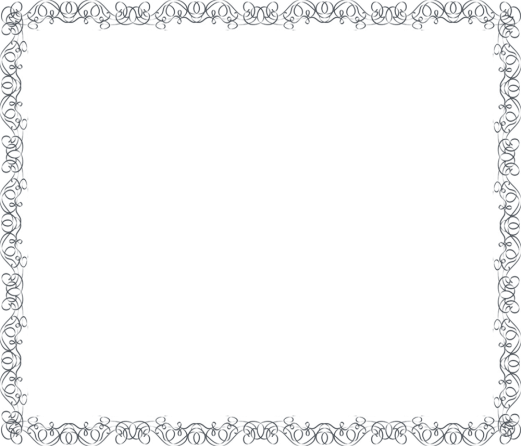 Фокус №5
Интересные вещи так же получатся, если сложить бумагу гармошкой, затем скрутить из неё Лист Мёбиуса и резать пополам, или отступая одну треть. Первым делом сделайте гармошку, которая состоит из одного перегиба, образуйте лист Мебиуса поворотом на 360 градусов, и разрежьте посредине. Перед вами предстанут 3 сцепленных между собой кольца.
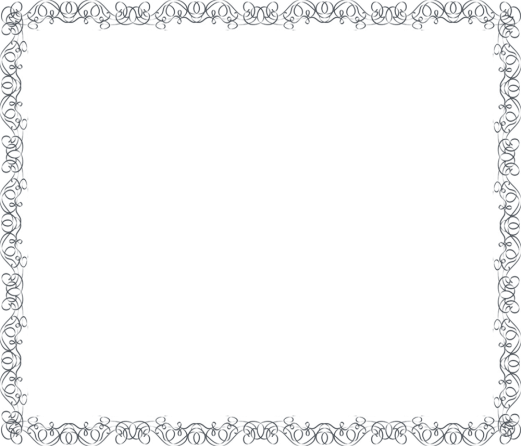 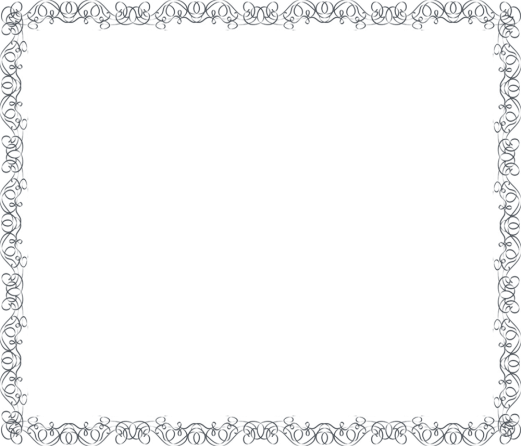 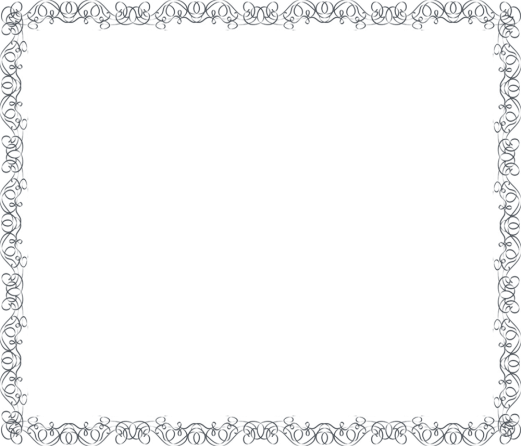 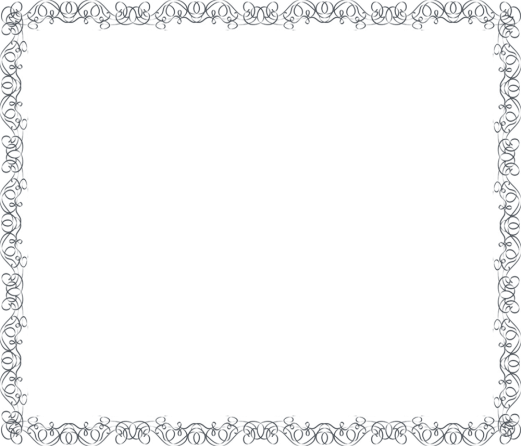 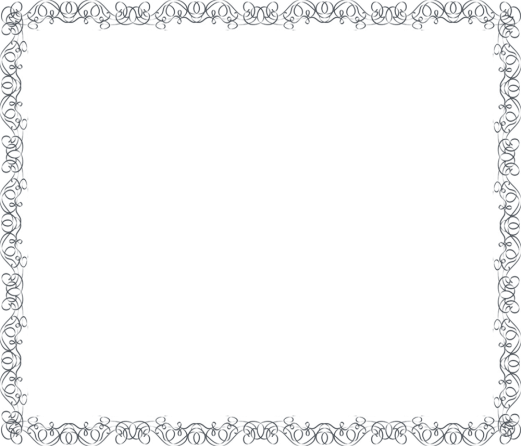 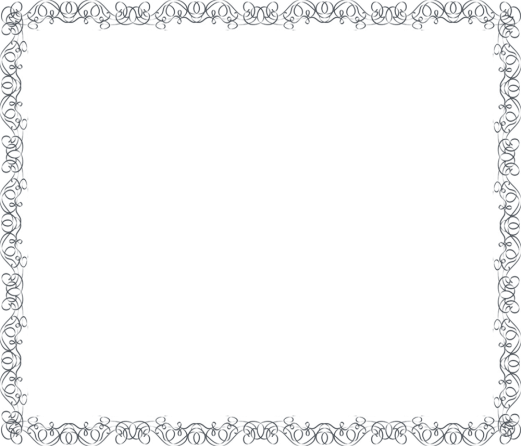 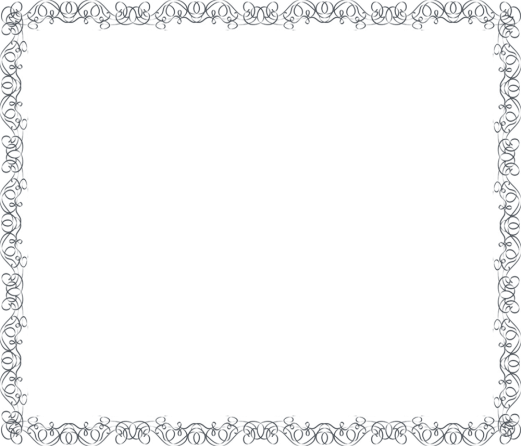 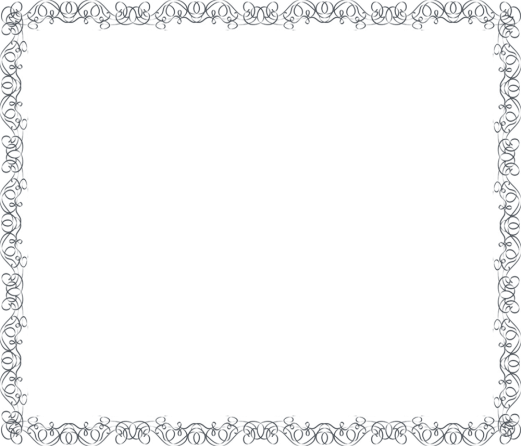 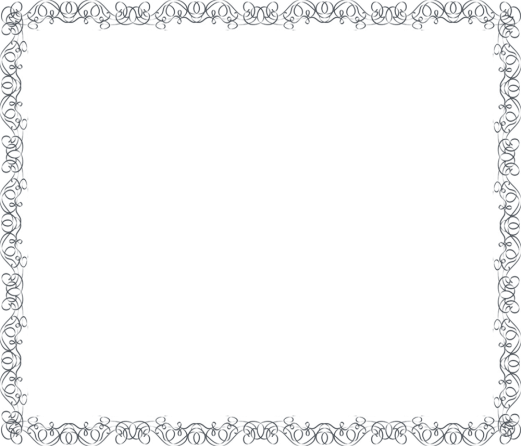 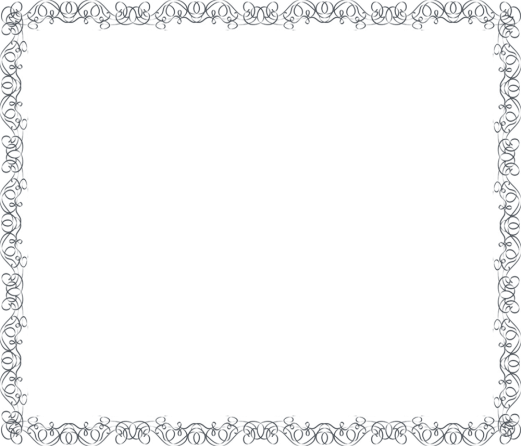 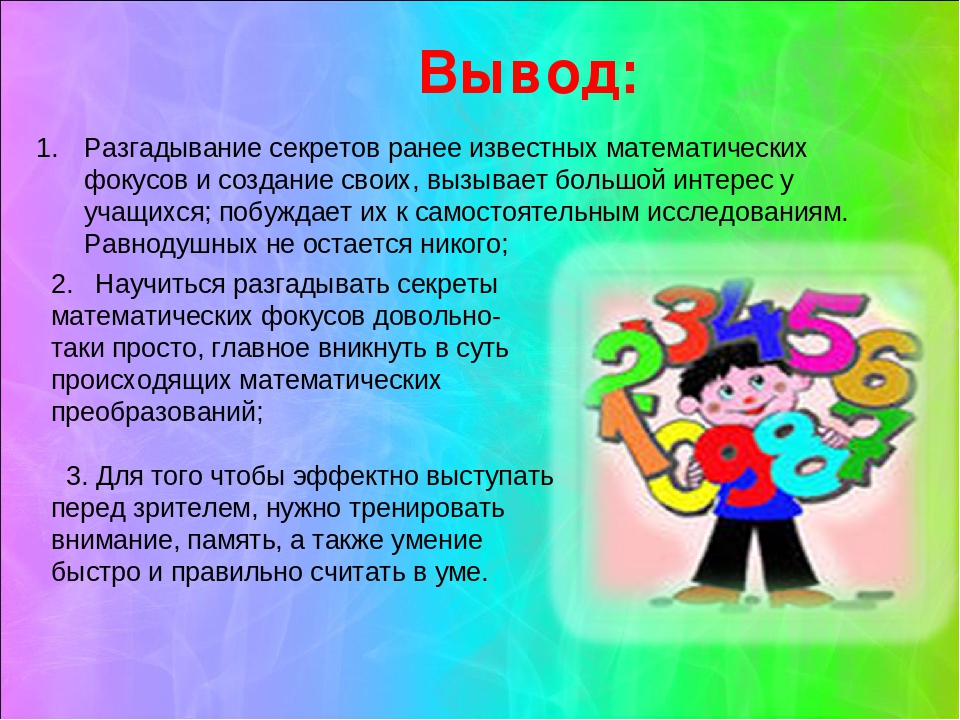 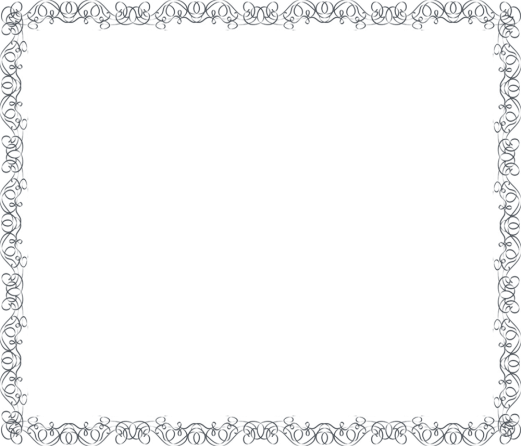 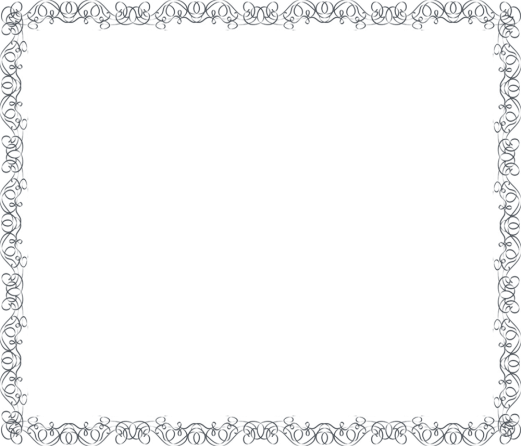 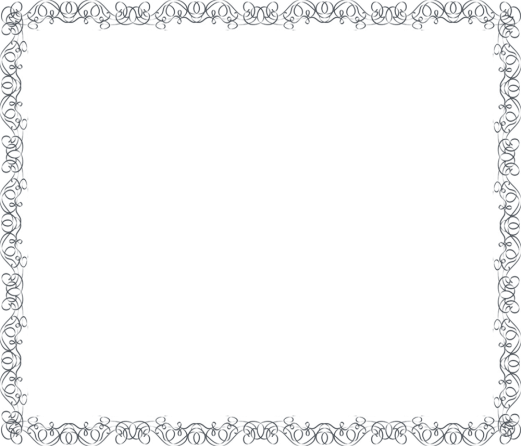 Заключение

Миллионы людей во всех частях света увлекаются математическими фокусами. И это не удивительно.
« Гимнастика ума» полезна в любом возрасте.
А фокусы тренируют память, обостряют сообразительность , вырабатывают настойчивость , способность  логически мыслить, анализировать и сопоставлять факты.
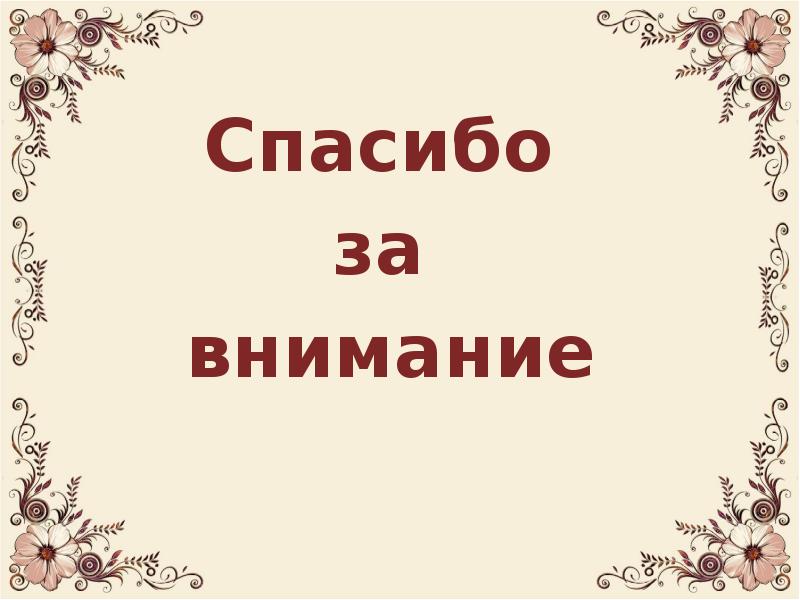